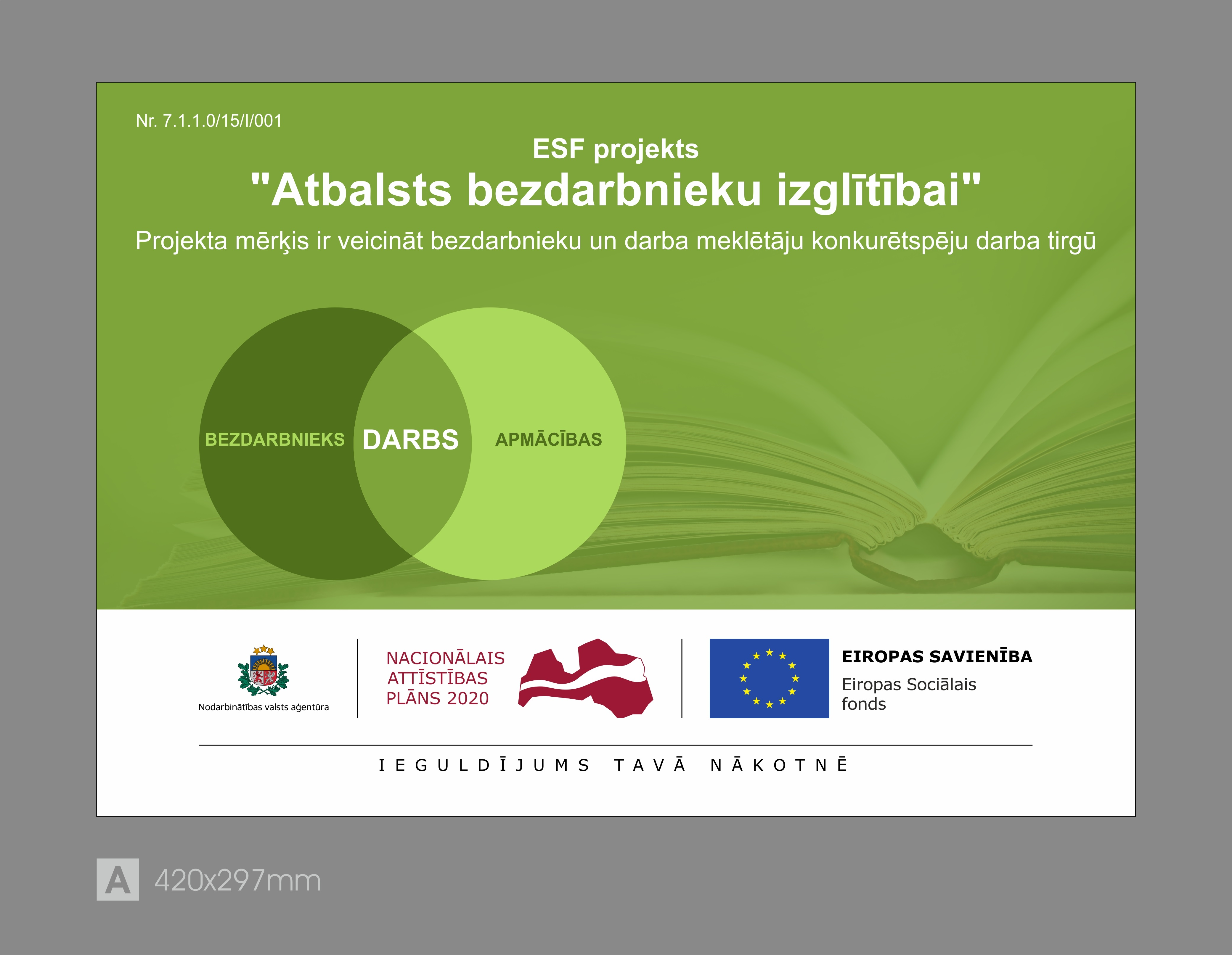 Sadarbības līguma starp NVA un IKVD ietvaros ESF projekts  „Atbalsts bezdarbnieku izglītībai” Nr.7.1.1.0/15/I/001
Izglītības kvalitātes valsts dienesta
Licencēšanas un reģistru departamenta
Projekta koordinatore 
Dzintra Kalniņa
2021.gada 24.augusts
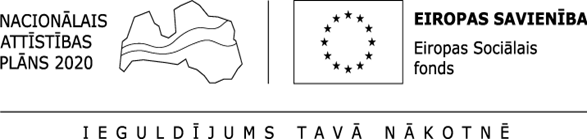 ESF projekts „Atbalsts bezdarbnieku izglītībai” Nr.7.1.1.0/15/I/001
Izglītības kvalitātes valsts dienests ir sadarbības partneris Nodarbinātības valsts aģentūras īstenotajā projektā ,,Atbalsts bezdarbnieku izglītībai”. 

Projekta mērķis: veicināt bezdarbnieku un darba meklētāju konkurētspēju darba tirgū, kvalitātes dienesta funkcijas projekta ietvaros ir: izglītošanas procesa t.sk. eksāmenu, mācību prakšu īstenošanas kvalitātes kontrole, programmu ekspertīze, metodiskais atbalsts. 

Kontroles ietvaros veiktas pārbaudes attiecībā uz mācību nodarbībām šādos pieaugušo izglītības programmu veidos: profesionālā tālākizglītība, profesionālā pilnveide, pieaugušo neformālās izglītības  programmas, profesionālās tālākizglītības moduļu un moduļu kopas, augstākās izglītības moduļu un moduļu kopas, atbilstoši izstrādātajiem kritērijiem.  Pārbaudes tiek veiktas arī attiecībā uz kvalifikācijas eksāmenu norisi un mācību prakses norisi.

Projekta vecākie eksperti kontroli un pārbaudes izglītības iestādē/mācību centrā veic bez iepriekšēja brīdinājuma. 

Valsts un pašvaldību dibinātajās izglītības iestādēs šis apstāklis nekādas problēmas nesagādā, vienlaikus ir vairākas izglītības iestādes/mācību centri, kuros tiek konstatētas neatbilstības.
3
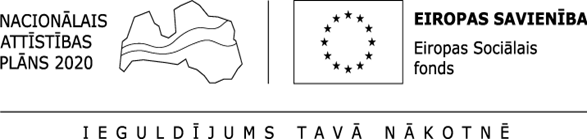 ESF projekts „Atbalsts bezdarbnieku izglītībai” Nr.7.1.1.0/15/I/001
Projekta ietvaros tika vērtēta kvalifikācijas eksāmenu norises kvalitāte, tajā skaitā atbilstība Ministru kabineta 2011.gada 30.augusta noteikumos Nr.662 ,,Profesionālās kvalifikācijas eksāmenu norises kārtība akreditētās profesionālās izglītības programmās” noteiktajam.

Konstatēts: 
8/18 vai 45% eksāmenu norise un atbilstība n/a ir bijusi atbilstoša un organizēta kvalitatīvi,
10/18 vai 55%  eksāmenu norise nav organizēta kvalitatīvi, vai nav bijusi atbilstoša n/a noteiktajam

neatbilstība starp profesionālās kvalifikācijas eksāmena programmas praktiskajā daļā norādīto nepieciešamo materiālu un tehniskiem līdzekļiem un reāli uz vietas eksāmenā esošo;
eksāmena komisijas sastāva neatbilstība, komisijas personālsastāvs apstiprināts neatbilstošā termiņā (īsi pirms eksāmena);
netiek ievērots eksāmena norises laiks, atbilstoši eksāmena programmai (piem., 90 minūtēs abas daļas 12 izglītojamiem);
darba drošības instruktāža faktiski aprobežojas tikai ar parakstu žurnālā;
nepiemērotas telpas eksāmena organizēšanai.
3
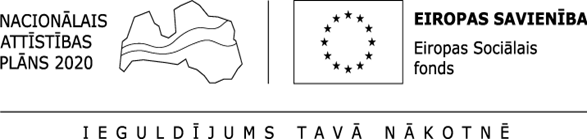 ESF projekts „Atbalsts bezdarbnieku izglītībai” Nr.7.1.1.0/15/I/001
Projekta ietvaros tika vērtēta mācību prakses norises kvalitāte, tajā skaitā atbilstība Ministru kabineta 2012.gada 20.novembra noteikumos Nr.785 ,,Mācību prakses organizācijas un izglītojamo apdrošināšanas kārtība” noteiktajam.

Konstatēts: 
10/19 vai   52 % mācību prakses norise un atbilstība n/a ir bijusi atbilstoša un organizēta kvalitatīvi,
9/19 vai    47%  mācību prakses norise nav organizēta kvalitatīvi, vai nav bijusi atbilstoša n/a noteiktajam

praktikanti, dažādu iemeslu dēļ, neatradās prakses vietās pārbaudes laikā;
praktikanti nebija apdrošināti;
prakses vietā nevarēja uzrādīt darba drošības instruktāžas žurnālus vai praktikants nebija parakstījies darba drošības instruktāžas žurnālā.
3
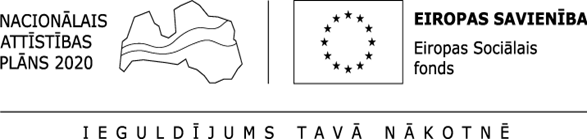 ESF projekts „Atbalsts bezdarbnieku izglītībai” Nr.7.1.1.0/15/I/001
Projekta ietvaros arī valsts un pašvaldību izglītības iestādes piedāvā bezdarbniekiem apgūt šādas kvalifikācijas profesionālajā tālākizglītībā:
Ogres tehnikums (namdaris, datorsistēmu tehniķis) un JAUNUMS! moduļu vai moduļu kopu 3 programmas
PIKC Liepājas Valsts tehnikums (šuvējs, lokmetinātājs (TIG))
Aizkraukles Profesionālā vidusskola (lokmetinātājs (MAG), klientu apkalpošanas operators)
Jelgavas Amatu vidusskola (pavāra palīgs, maiznieks)
Daugavpils Tirdzniecības profesionālā vidusskola (pavāra palīgs, konditora palīgs)
Valmieras tehnikums (lokmetinātājs (MAG)) 
Daugavpils Būvniecības tehnikums (lokmetinātājs (MAG), apdares darbu strādnieks) 
PIKC Rīgas Tehniskā koledža (loģistikas darbinieks, elektrotehniķis);
PIKC Rīgas Valsts tehnikums (elektrotehniķis)
Daugavpils tehnikums (elektrotehniķis)
Jelgavas Tehnikums (datorsistēmu tehniķis, apdares darbu strādnieks)
3
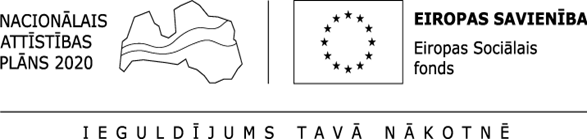 ESF projekts „Atbalsts bezdarbnieku izglītībai” Nr.7.1.1.0/15/I/001
Šobrīd  (2021.gada augustā) bezdarbnieki apgūst kvalifikācijas profesionālajā tālākizglītībā ap 90 programmās. Šīs programmas pamatā īsteno mācību centri, piemēram:
3
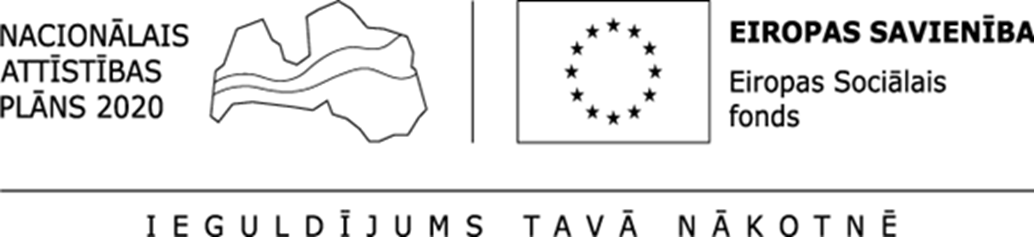 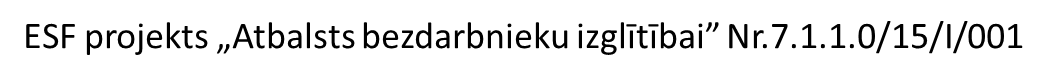 Aicinām valsts un pašvaldību profesionālās izglītības iestādes aktīvi iesaistīties bezdarbnieku apmācībā, tādējādi nodrošinot kvalitatīvu apmācību, kurā tiek pilnā mērā efektīvi izmantoti ES finanšu ieguldījumi!



Paldies par uzmanību!







Dzintra Kalniņa tālr.  28614974
 e-pasts: dzintra.kalnina@ikvd.gov.lv
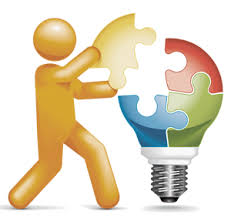 [Speaker Notes: Angļu rakstnieks un budisma skolotājs]